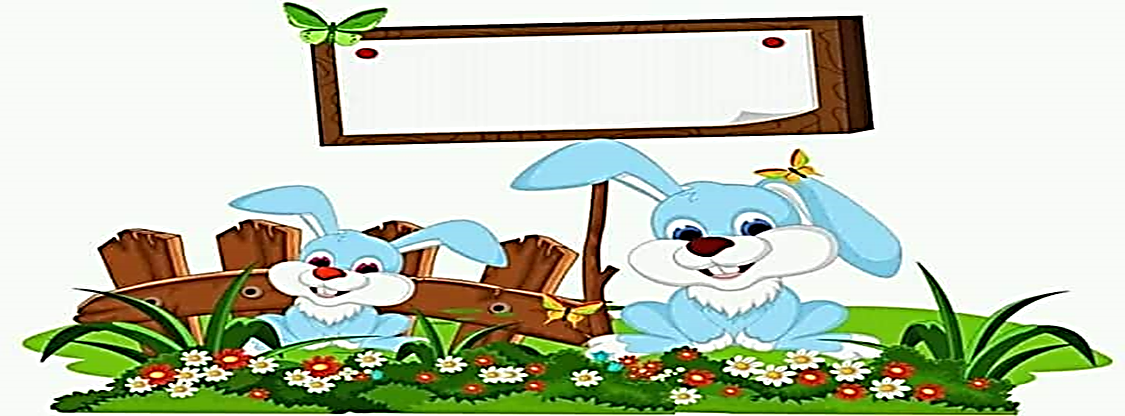 Рефлексія на уроці:
вправи та прийоми
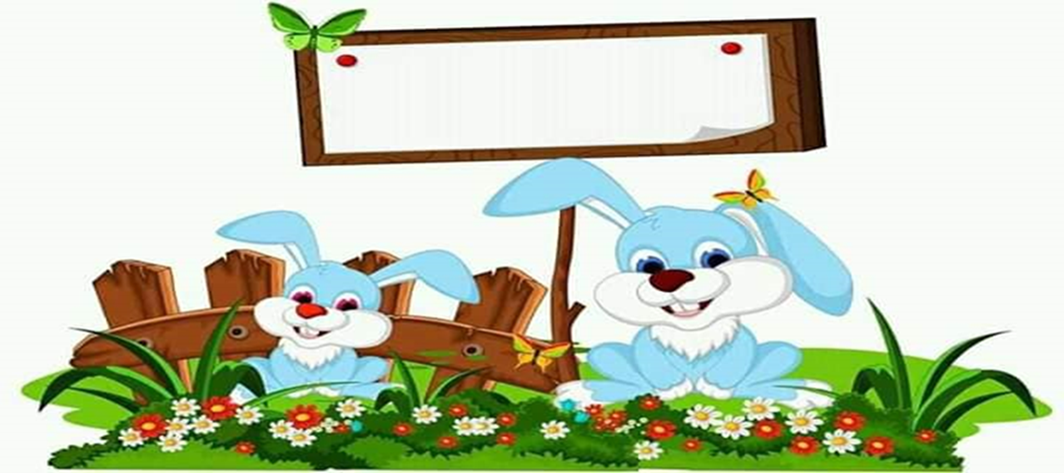 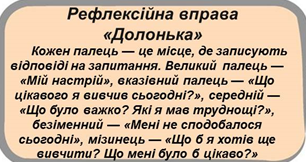 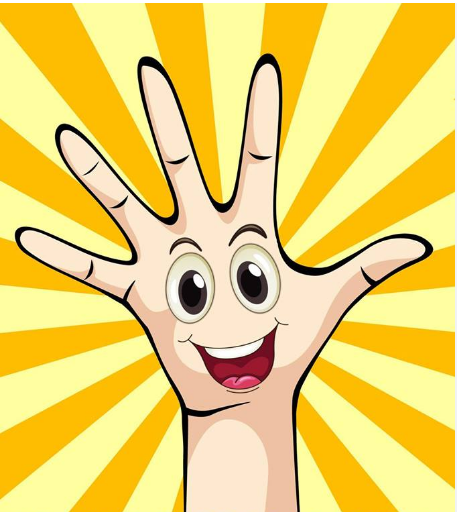 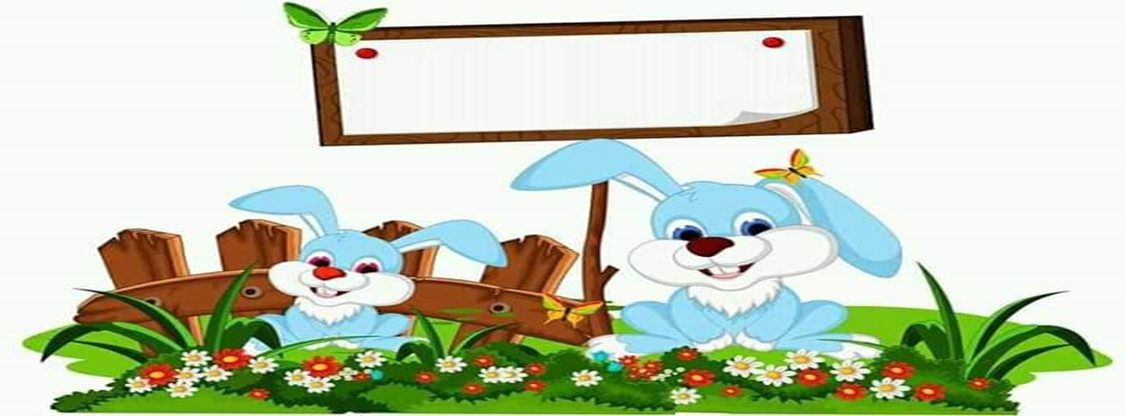 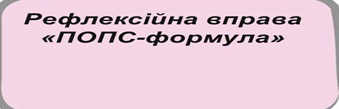 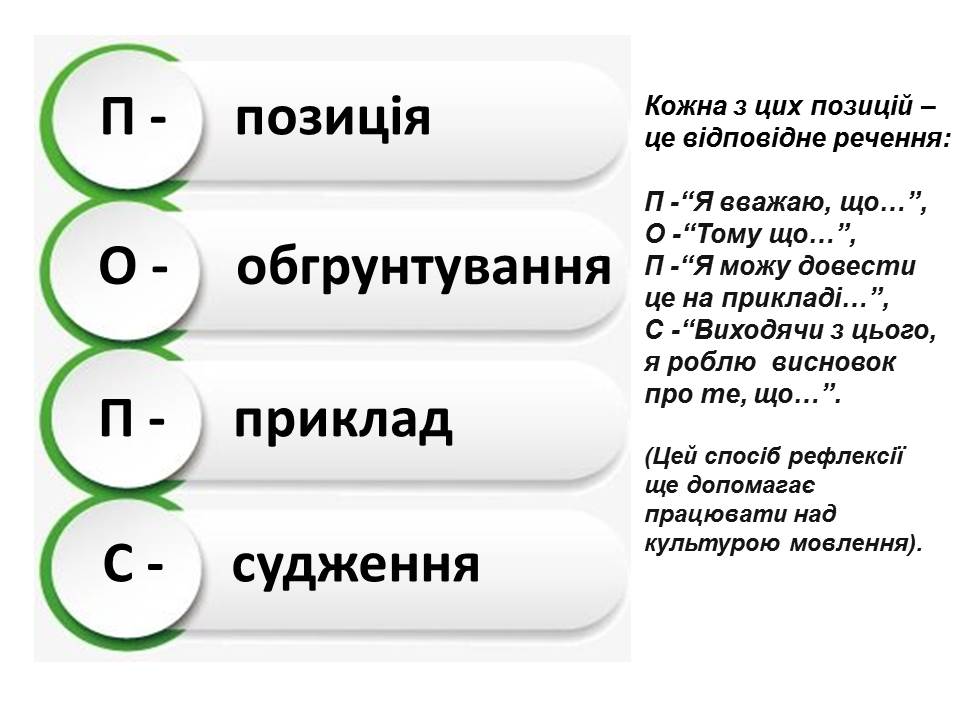 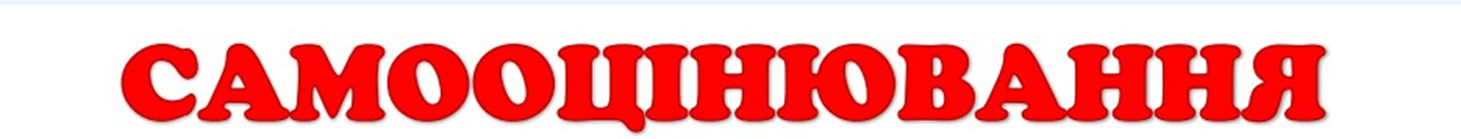 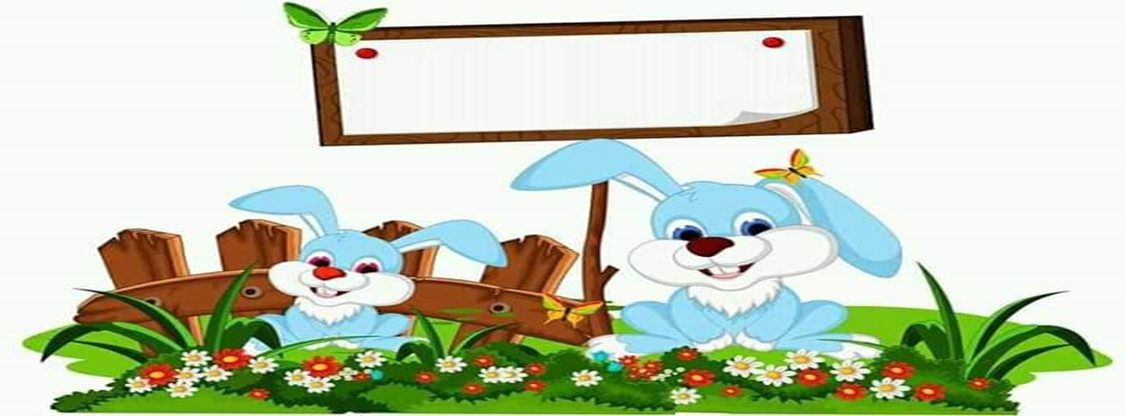 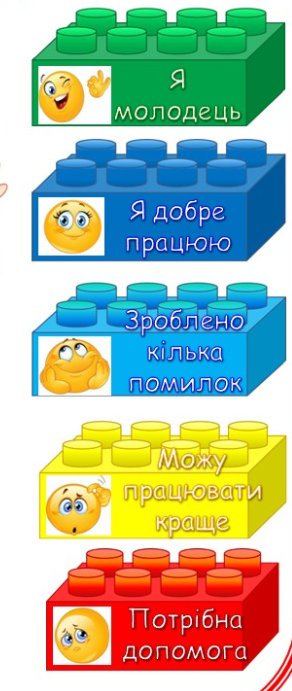 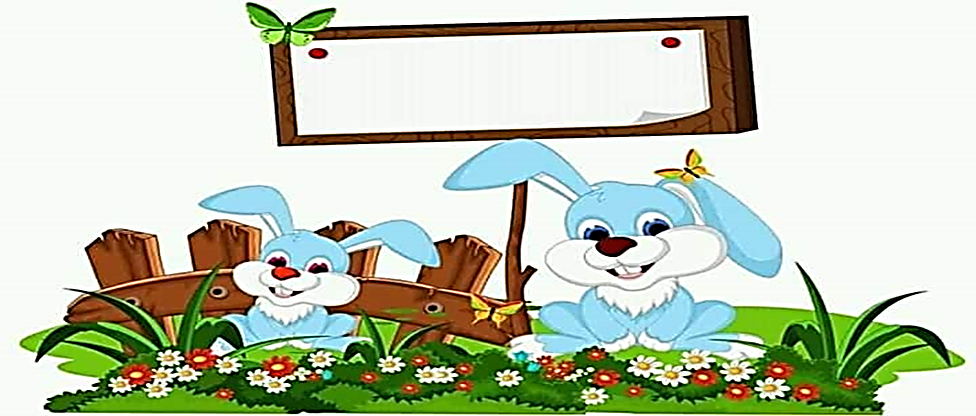 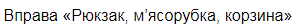 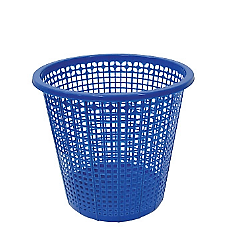 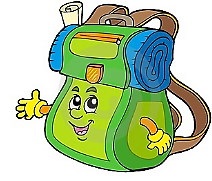 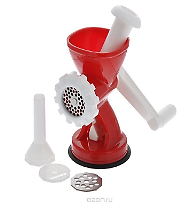 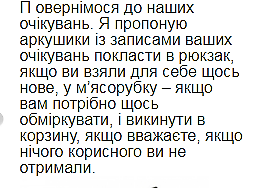 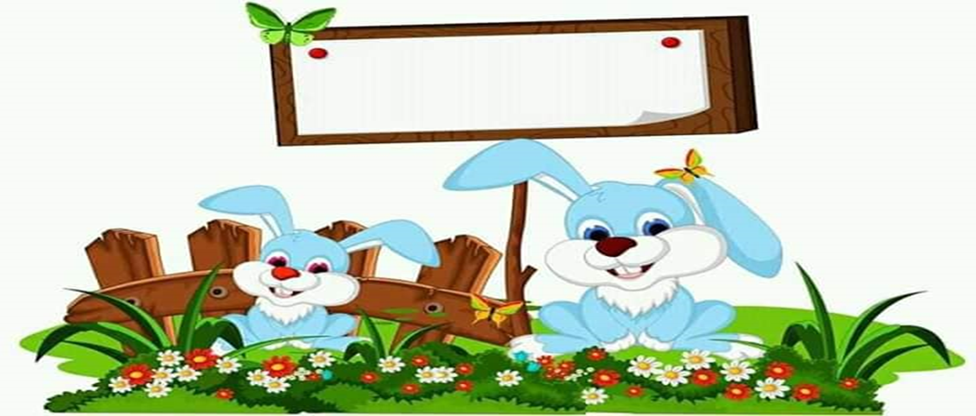 Вправа 
«Квіткова галявина».
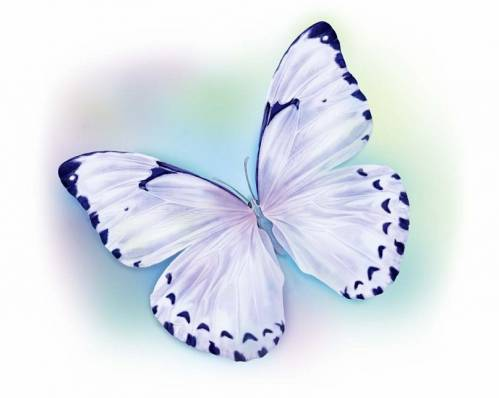 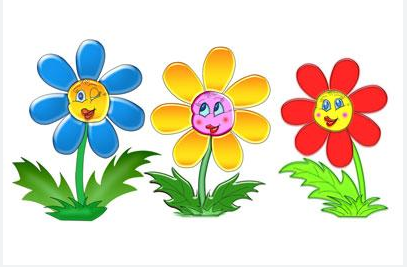 Блакитна квітка - немає помилок
Жовта квітка - 1-2 помилки
Червона квітка - більше 3 помилок
На дошці зображена поляна з різнокольоровими квітами, які мають назви видів діяльності. Учні повинні посадити метелика на ту квітку, яка їм найбільше сподобалося.
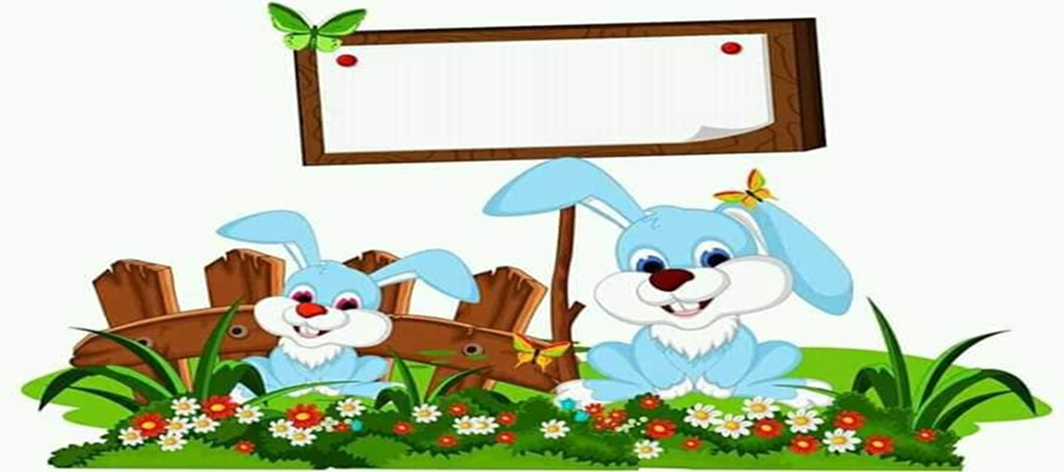 «Три обличчя»
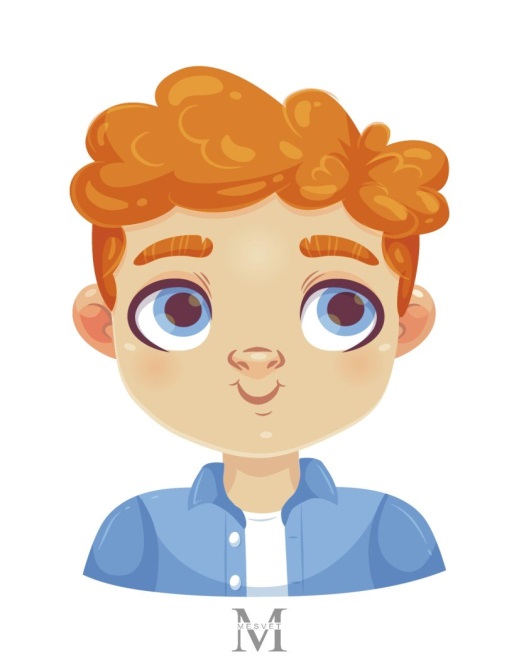 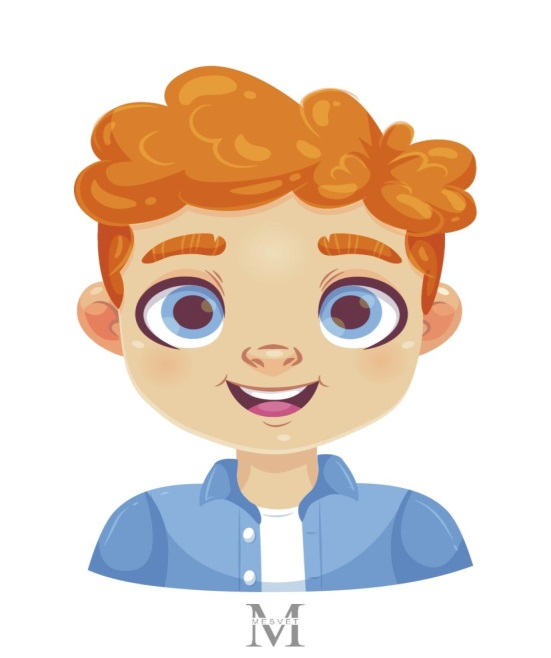 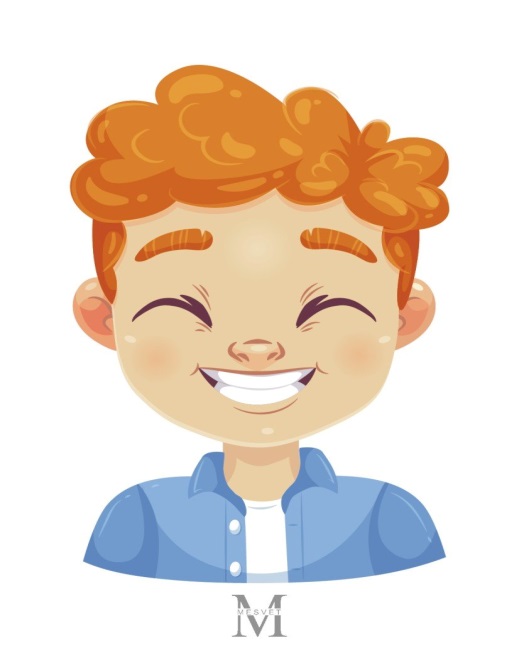 Учитель показує учням картки із зображенням трьох облич: веселого, нейтрального та спокійного. Учням пропонується вибрати зображення, яке відповідає їхньому настрою.
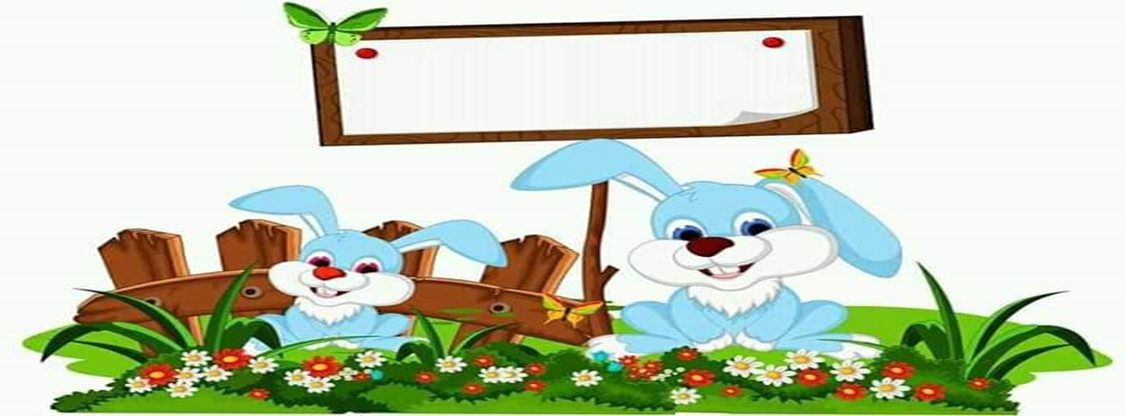 Мій настрій
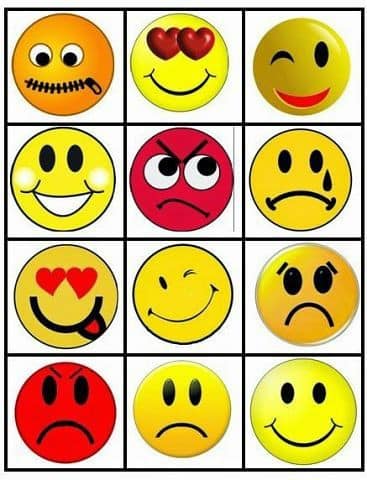 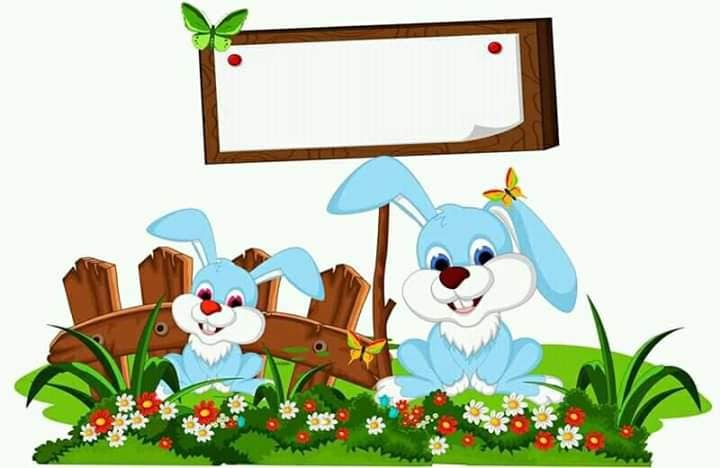 Мій настрій
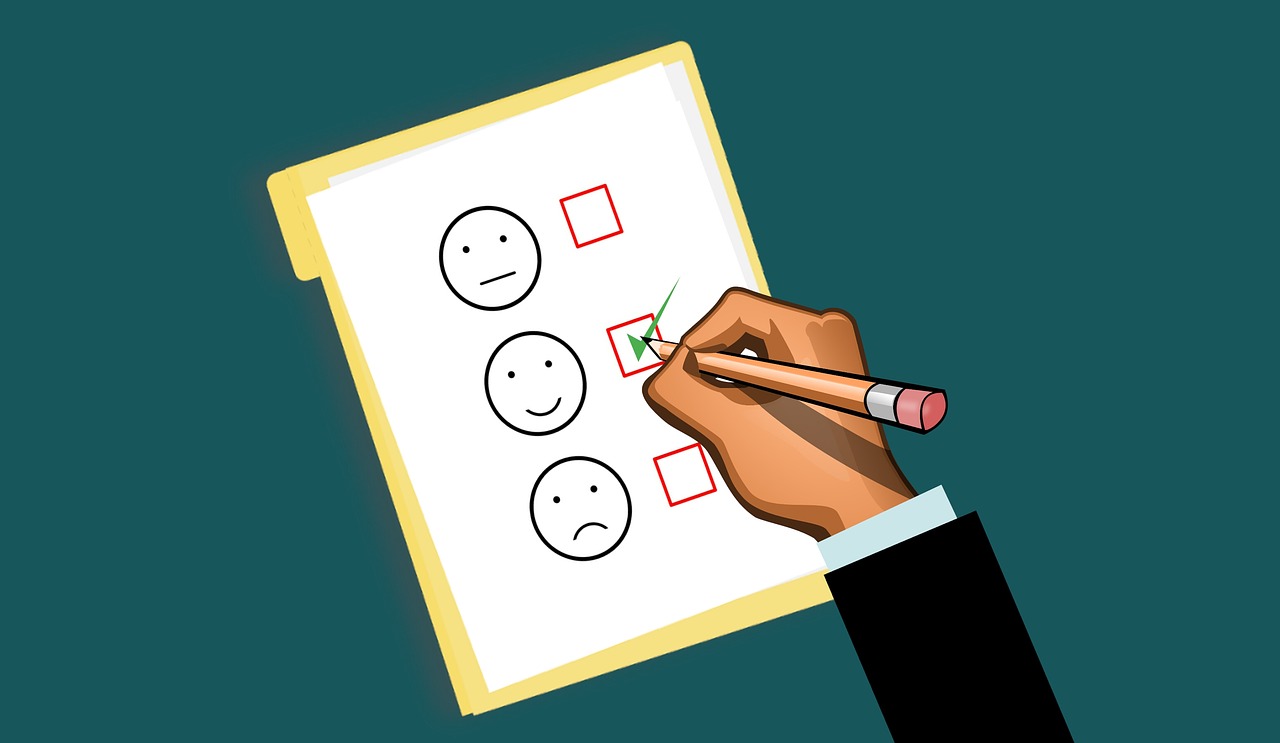 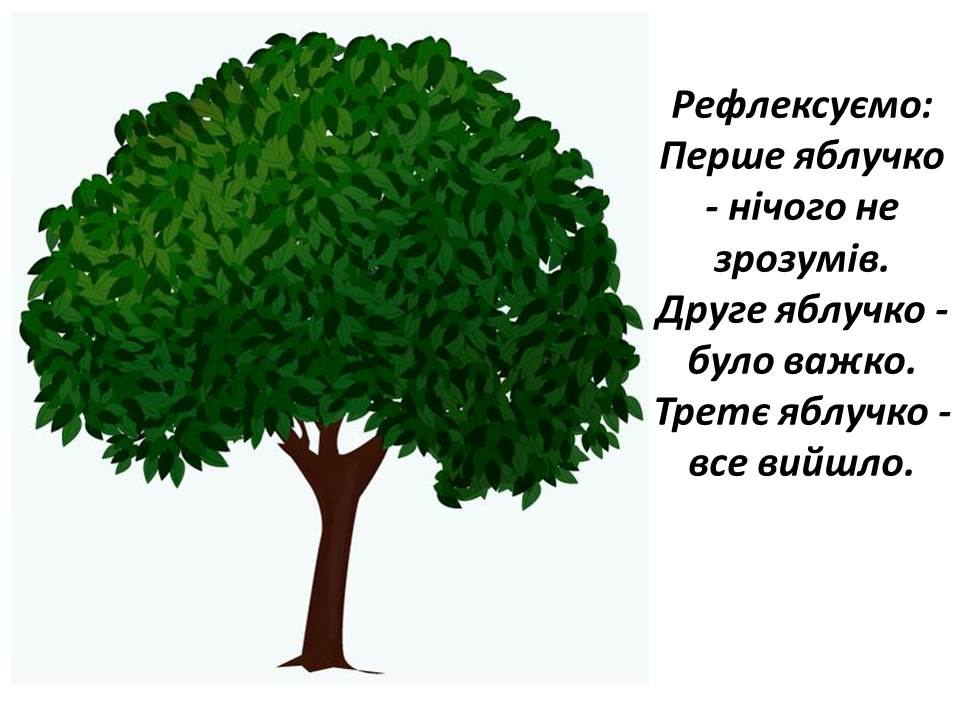 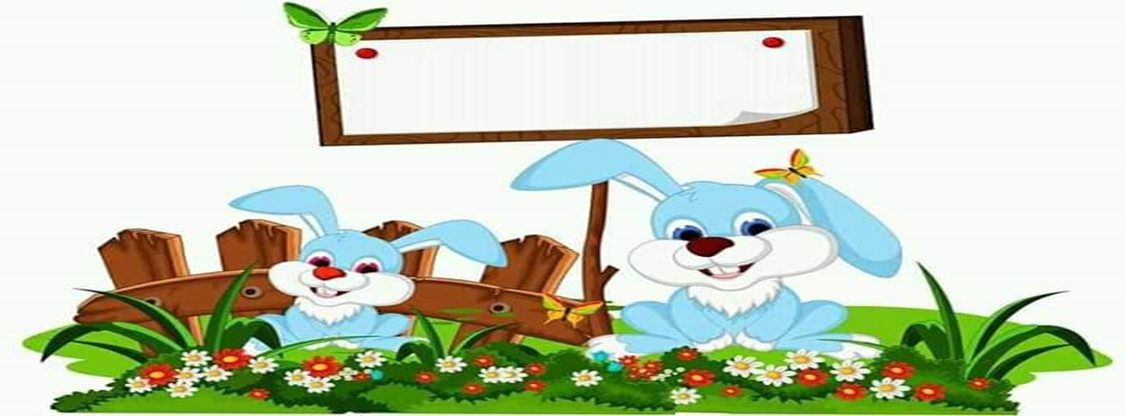 Рефлексійна вправа
«Яблунька»
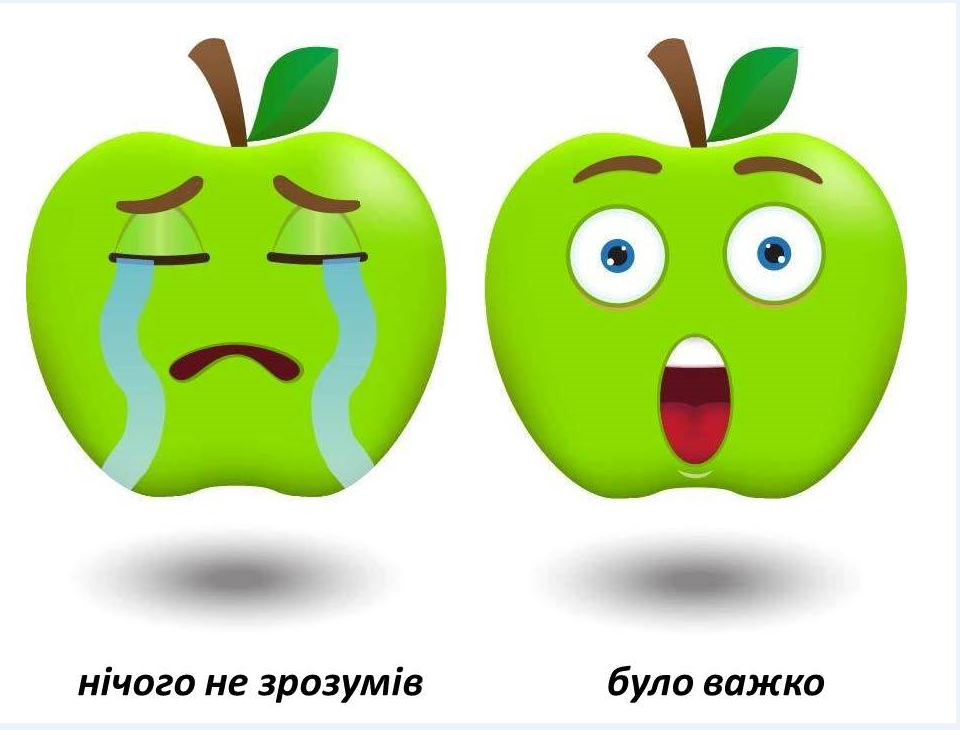 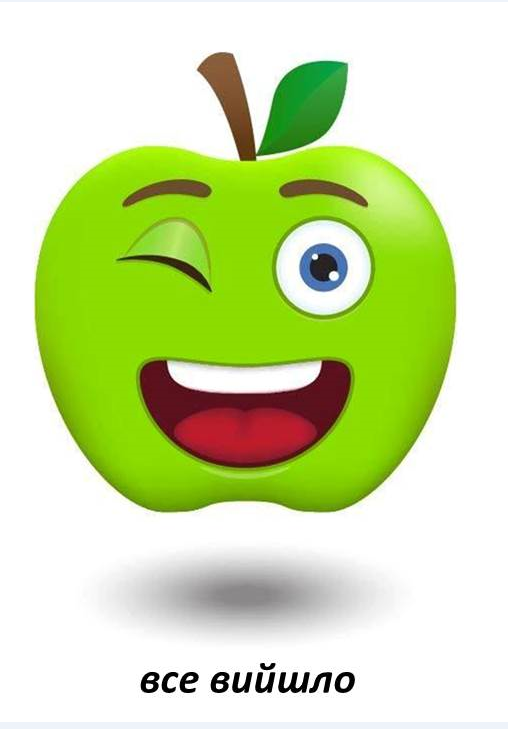 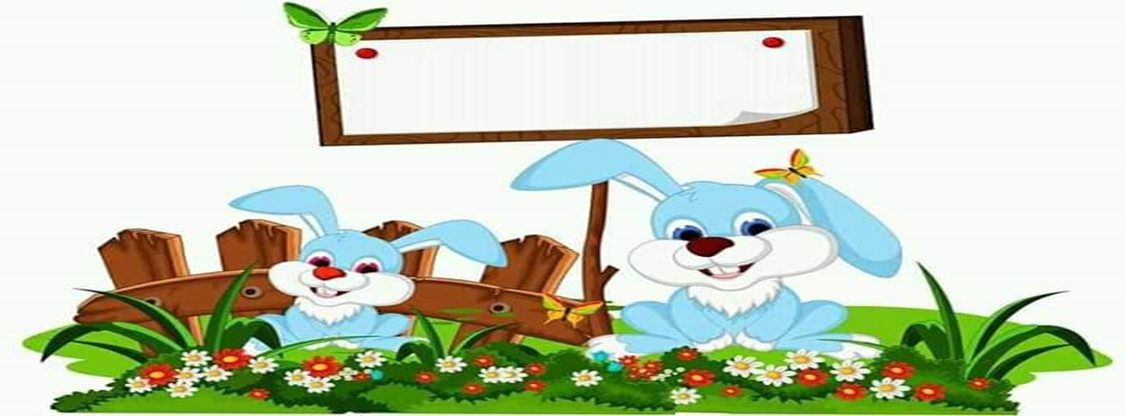 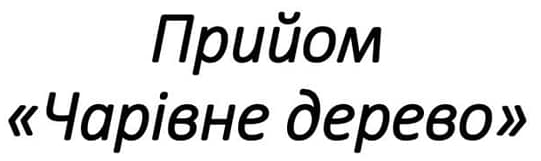 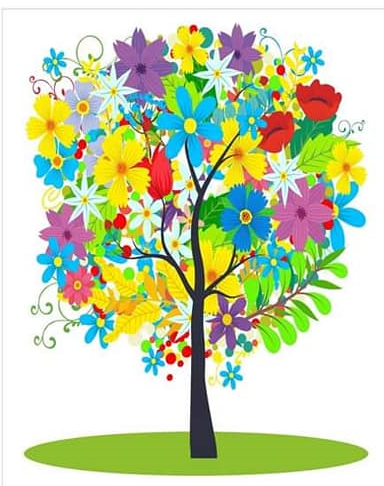 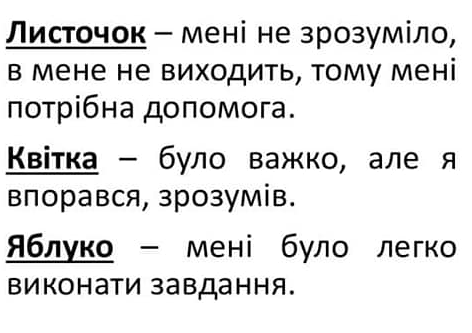 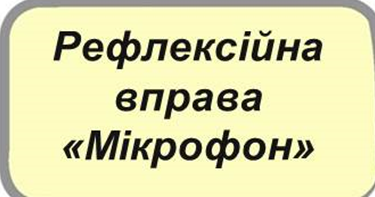 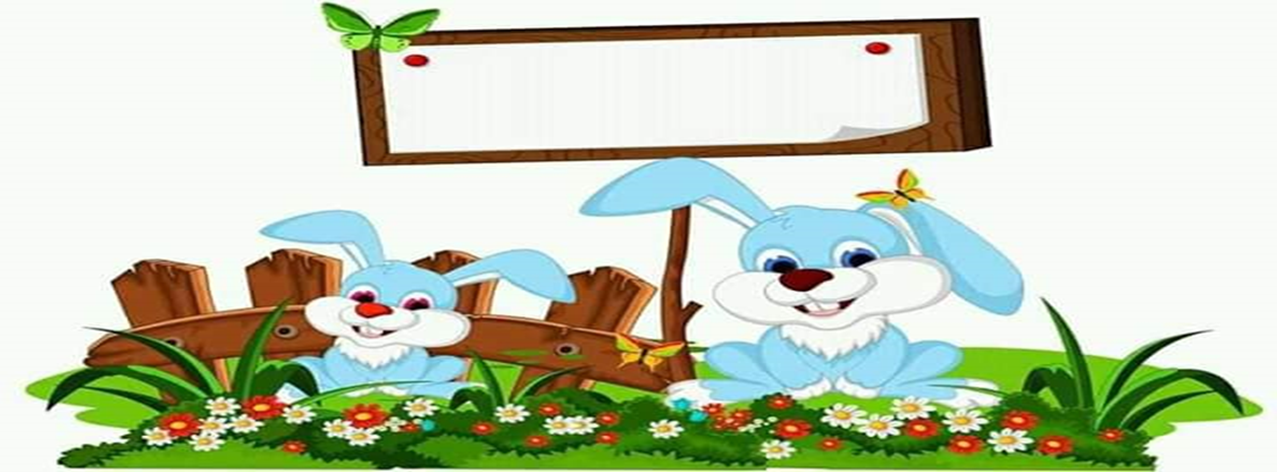 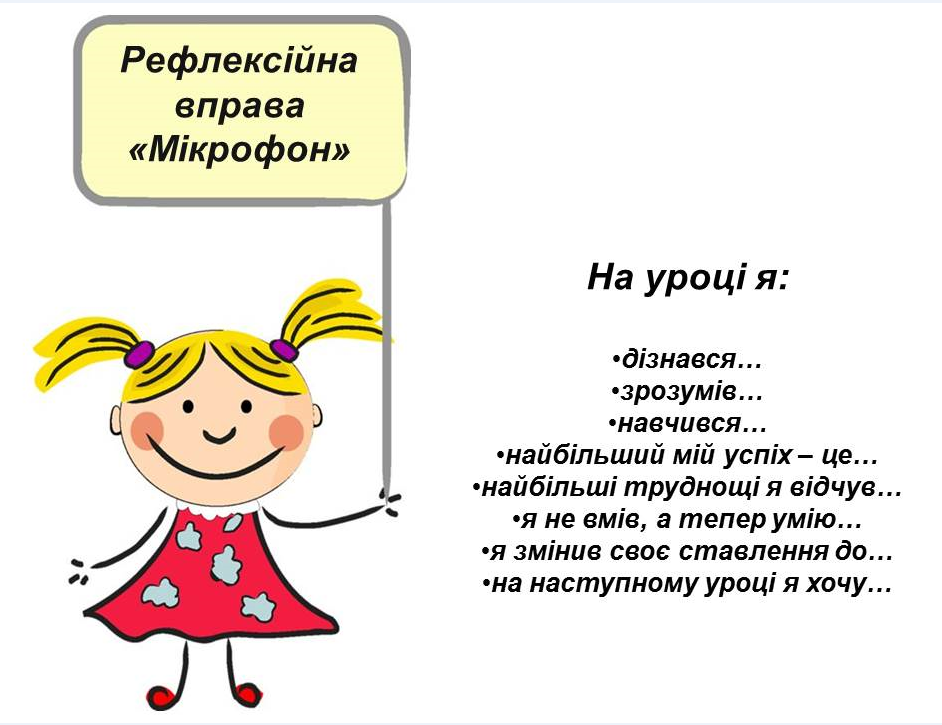 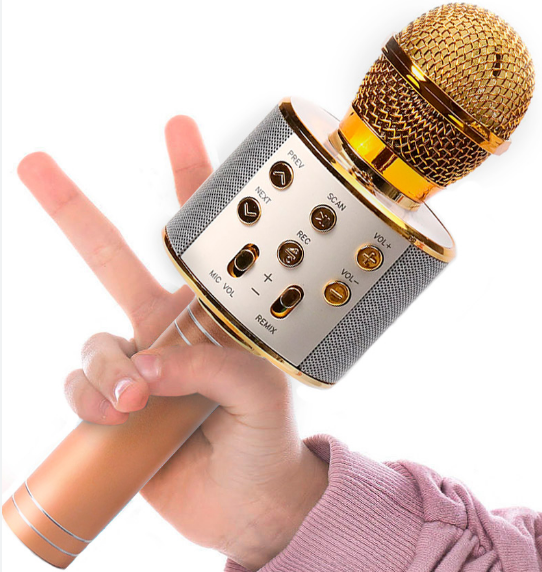 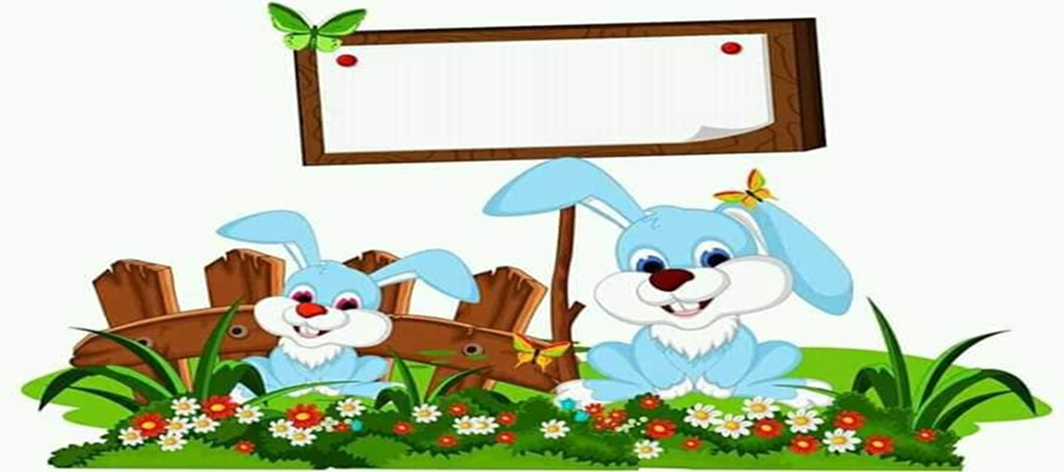 «Рефлексивна мішень»
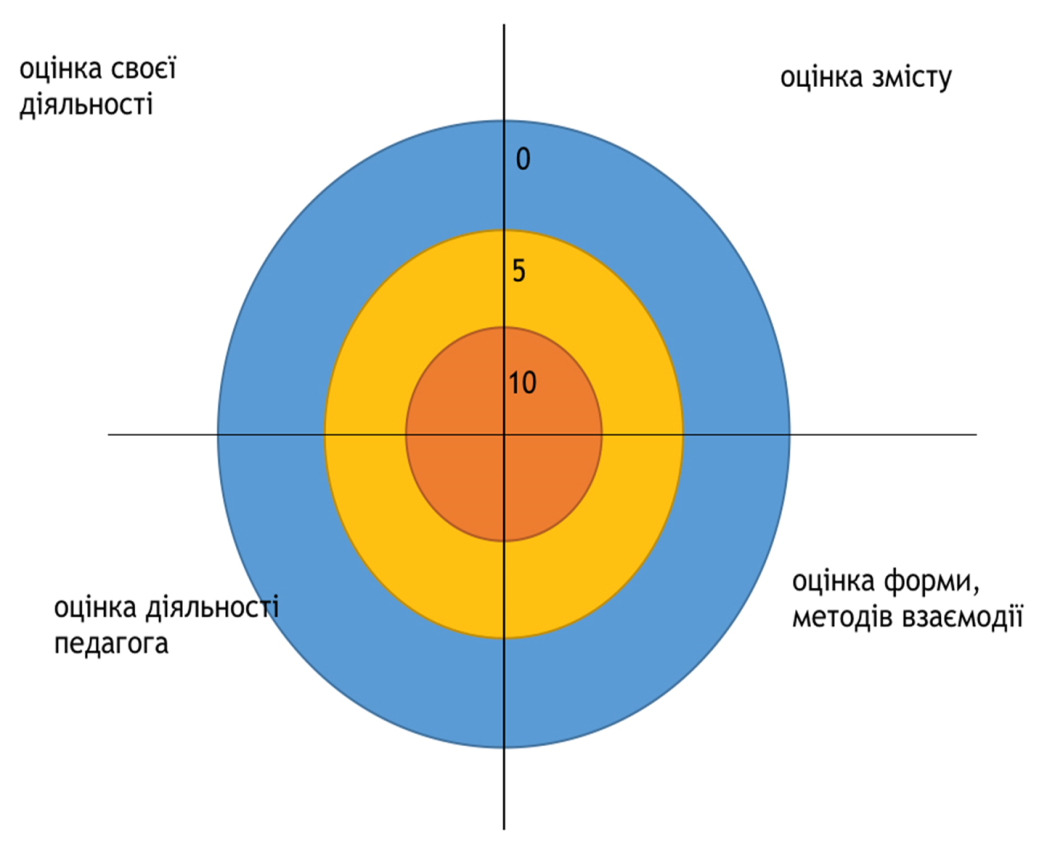 Кожній дитині на початку уроку роздають зображення із мішенню. У кожному з них - питання-параметри рефлексії діяльності: оцінка змісту, оцінка форм і методів проведення уроку, оцінка діяльності педагога, оцінка своєї діяльності. Учасник ставить мітки в сектори відповідно до оцінки результату: чим ближче до центру мішені, тим ближче до десятки, на краях мішені оцінка ближче до нуля, потім - короткий аналіз.
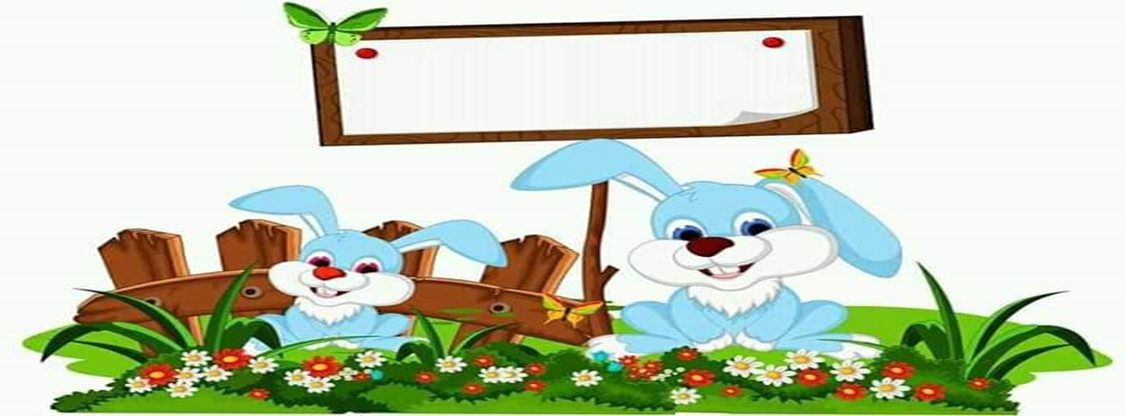 «Дерево творчості»
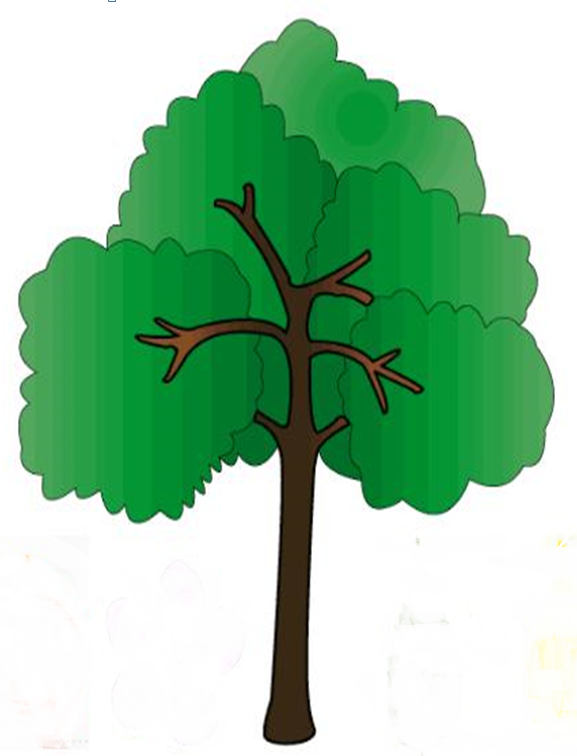 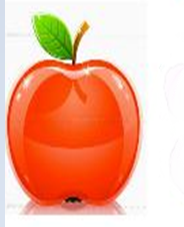 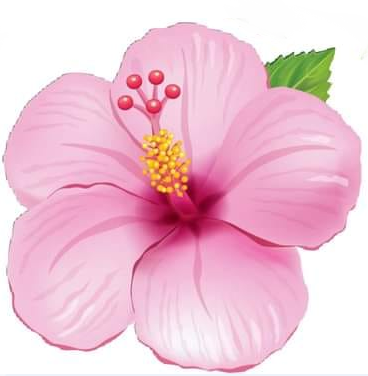 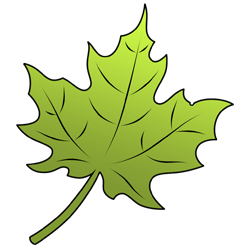 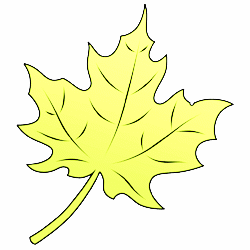 «Плід» означає, що урок пройшов корисно, плідно.
«Квітка» - досить непогано.
«Зелений листок» - щось було, звичайно, але взагалі - не зрозуміло.
«Жовтий листочок» - невдалий урок.
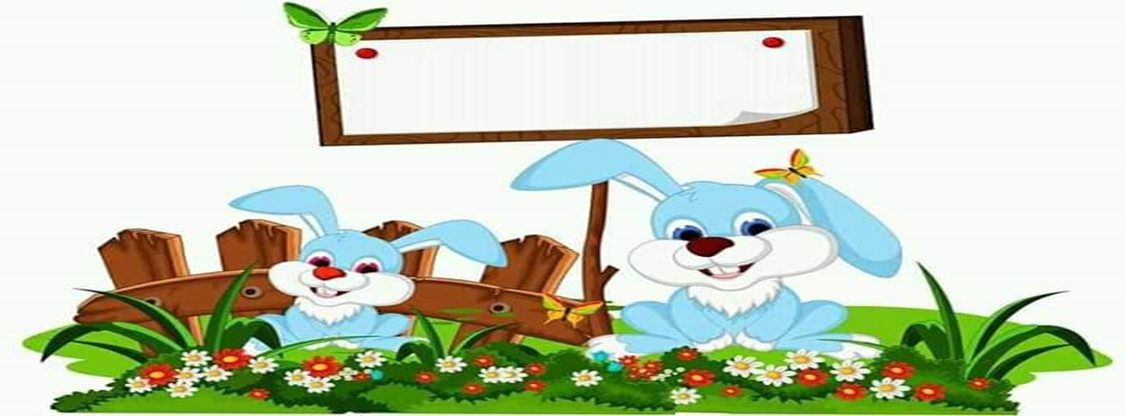 Шкала оцінювання
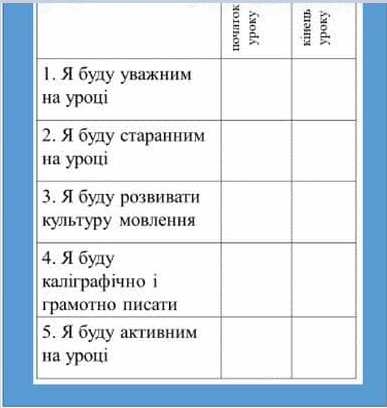 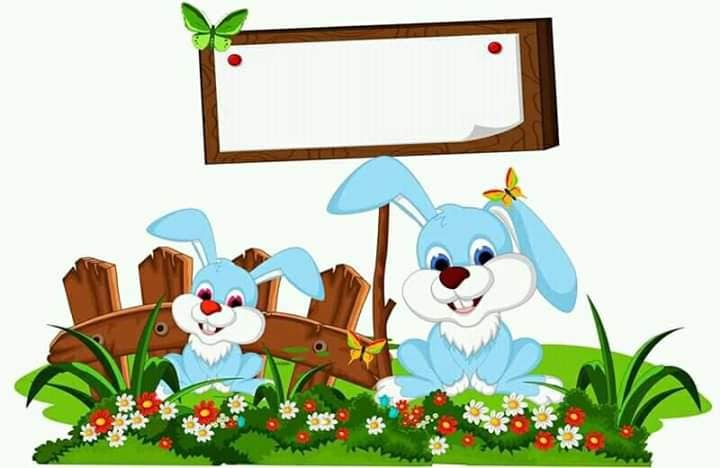 Рефлексійна вправа 
«Ромашка»
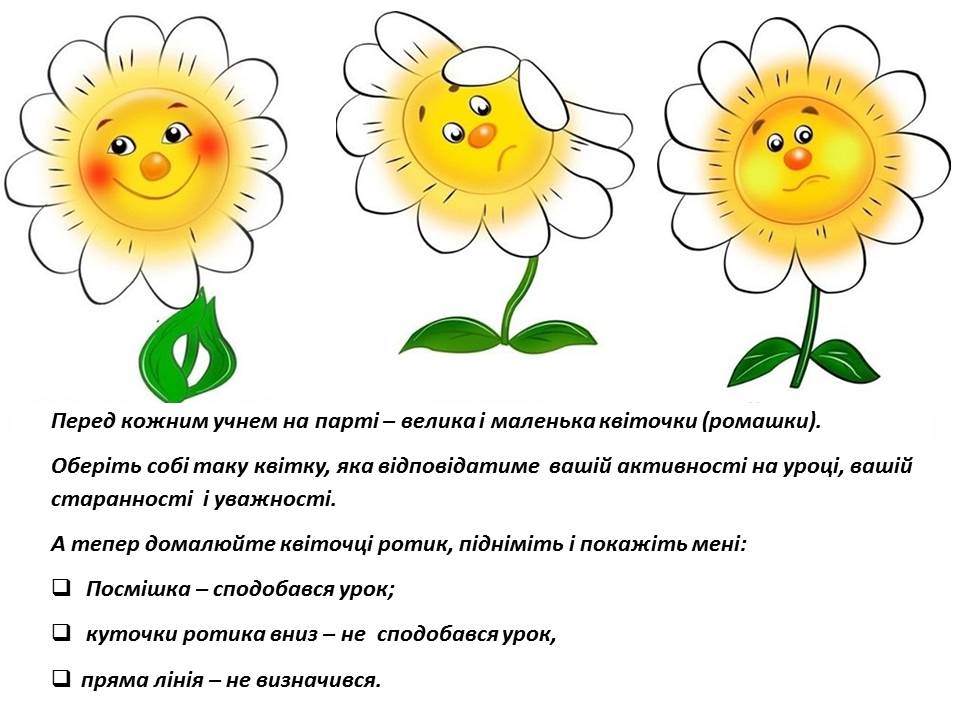 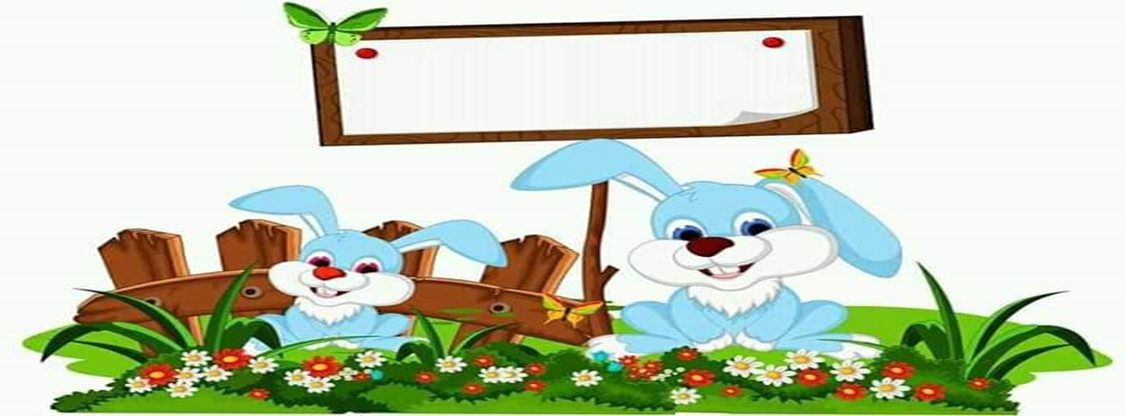 Сходинки успіху
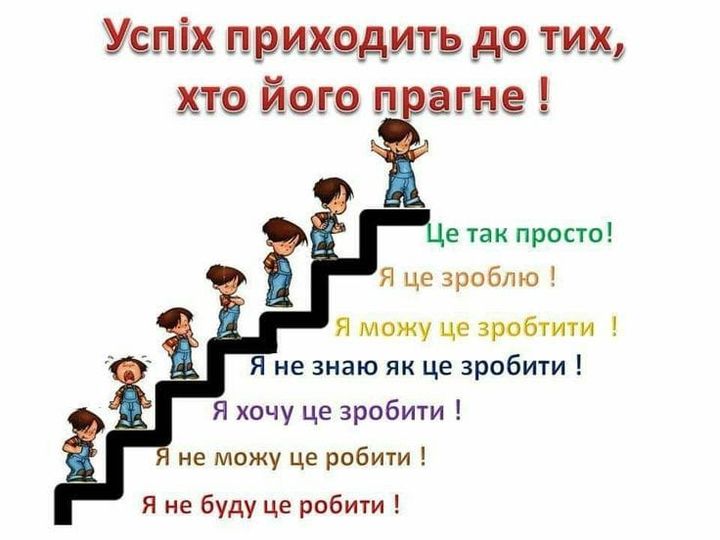 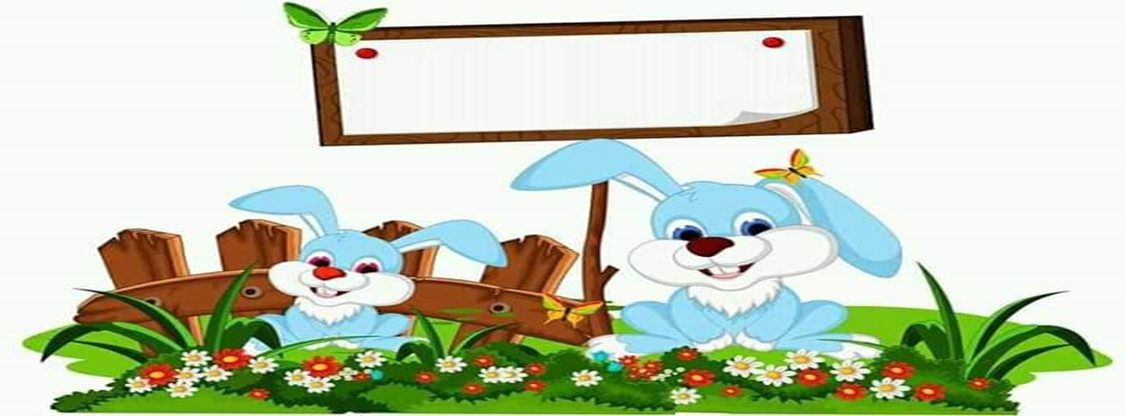 Методика
«Рефлексійне коло»
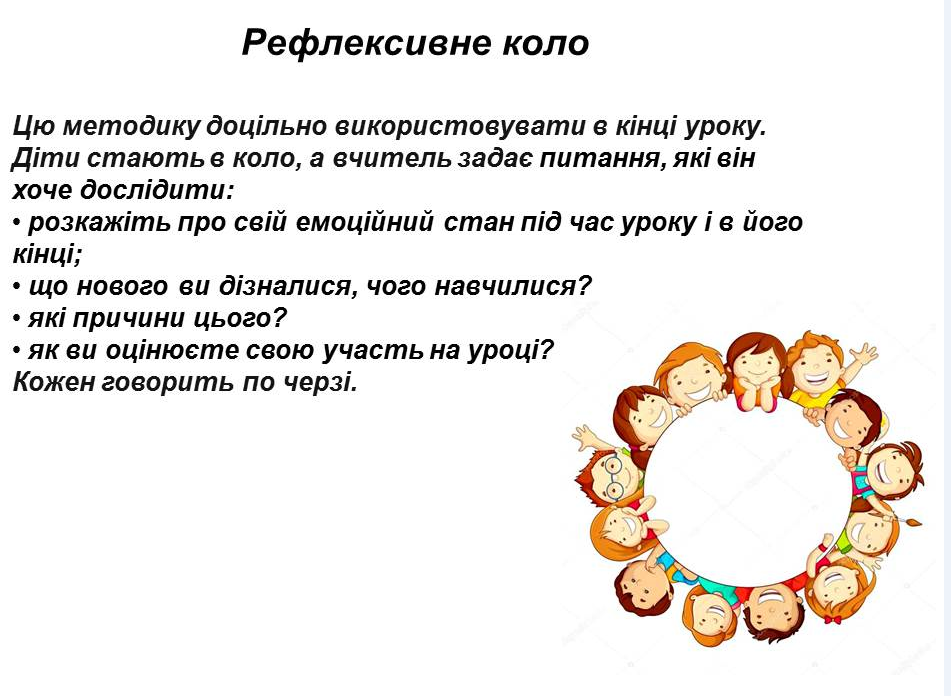 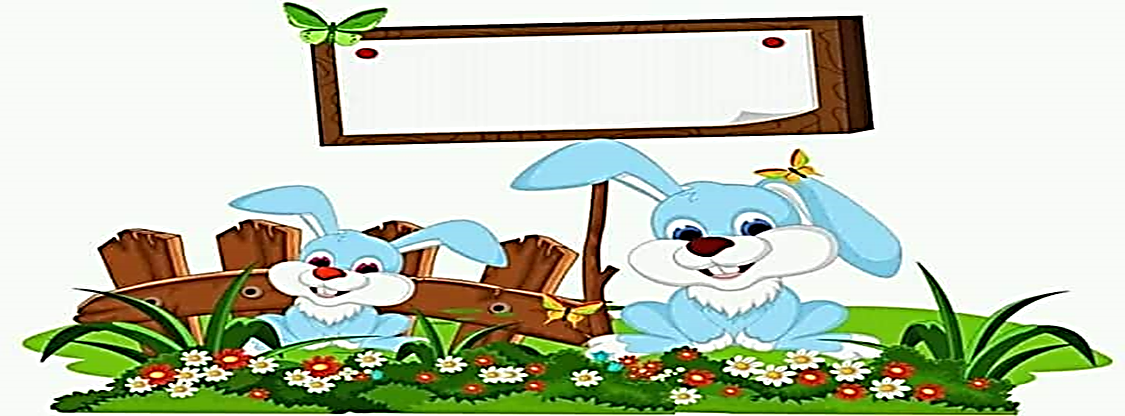 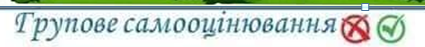 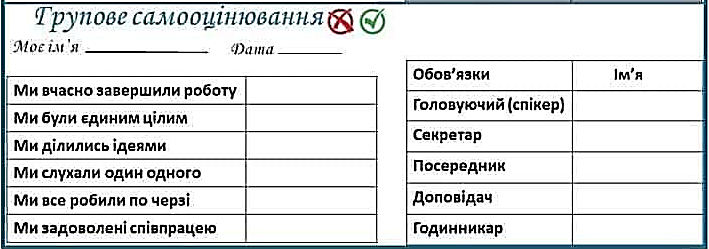 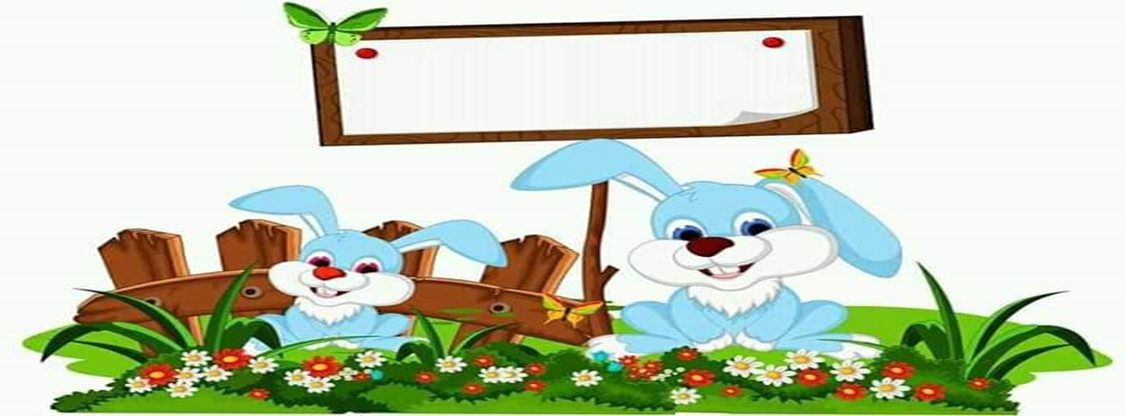 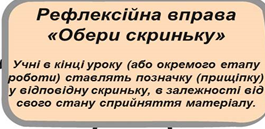 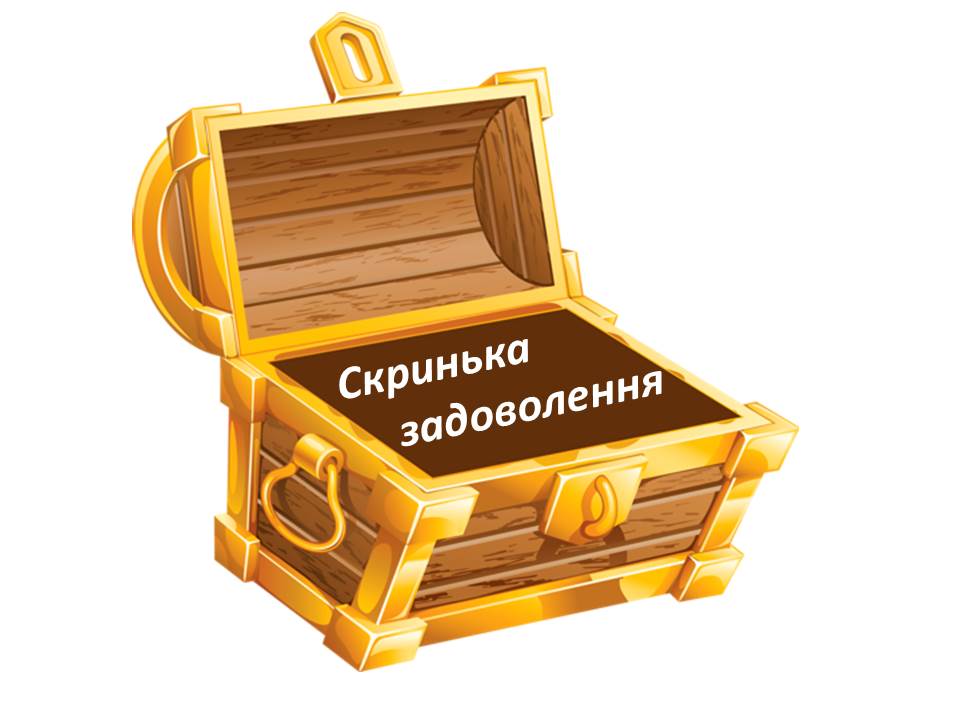 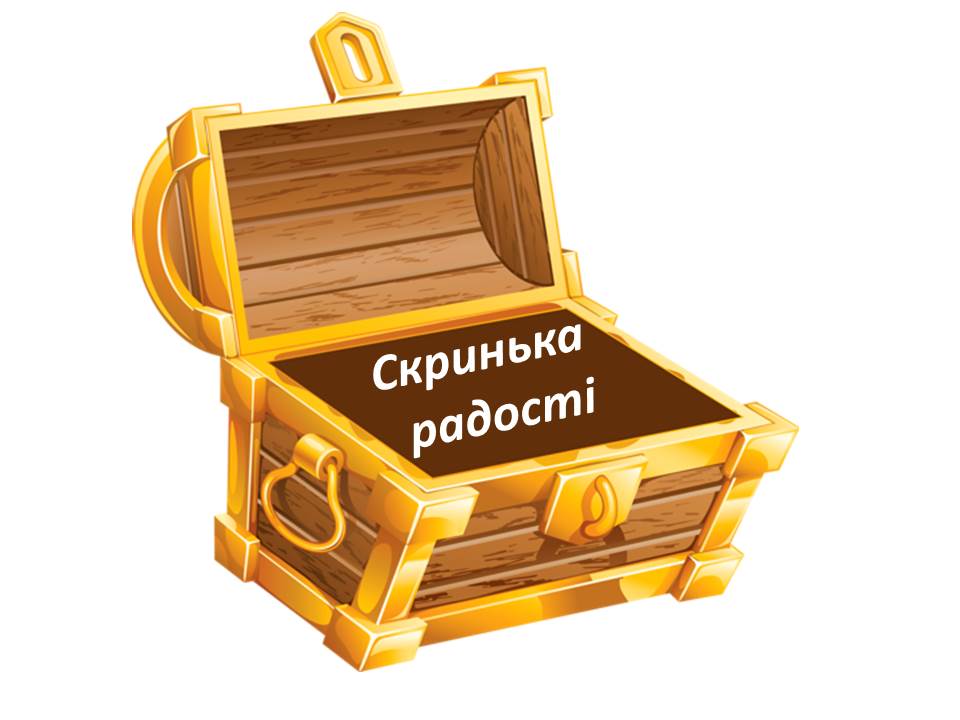 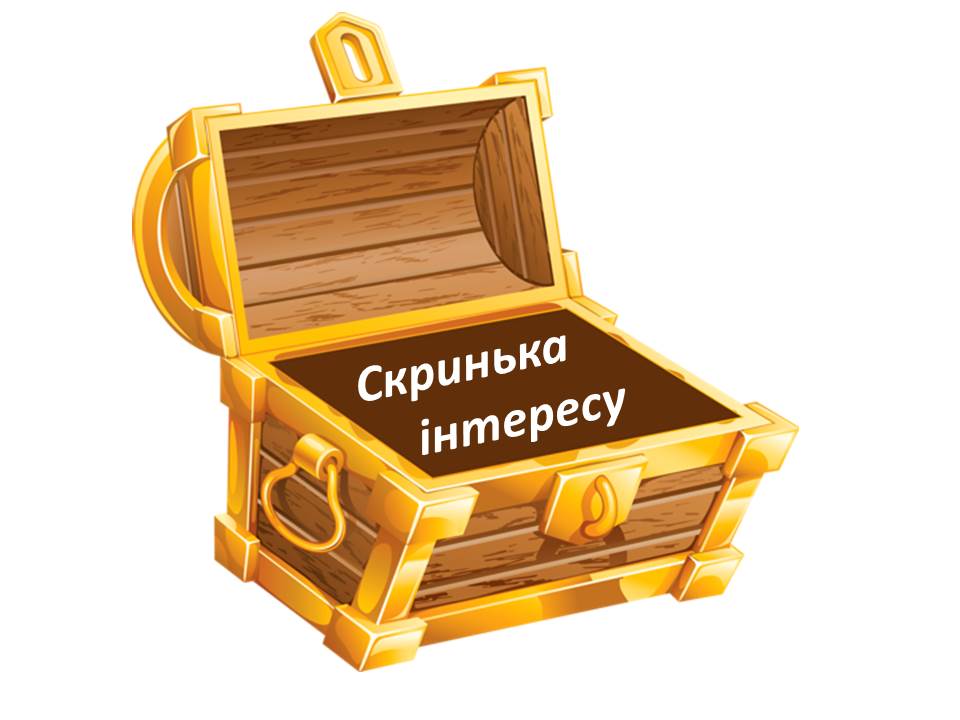 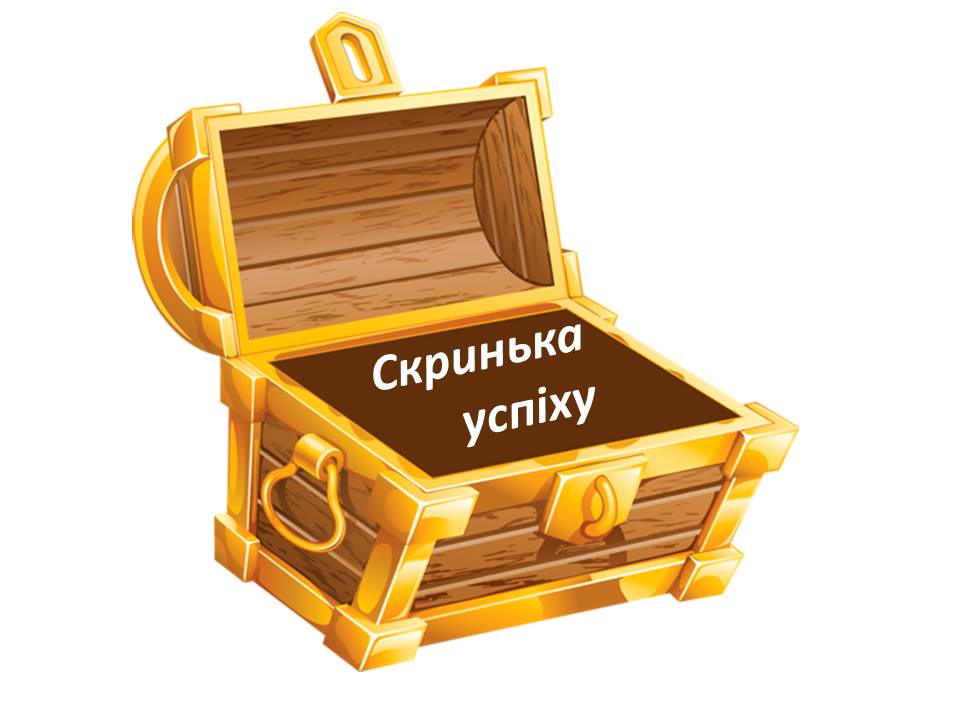 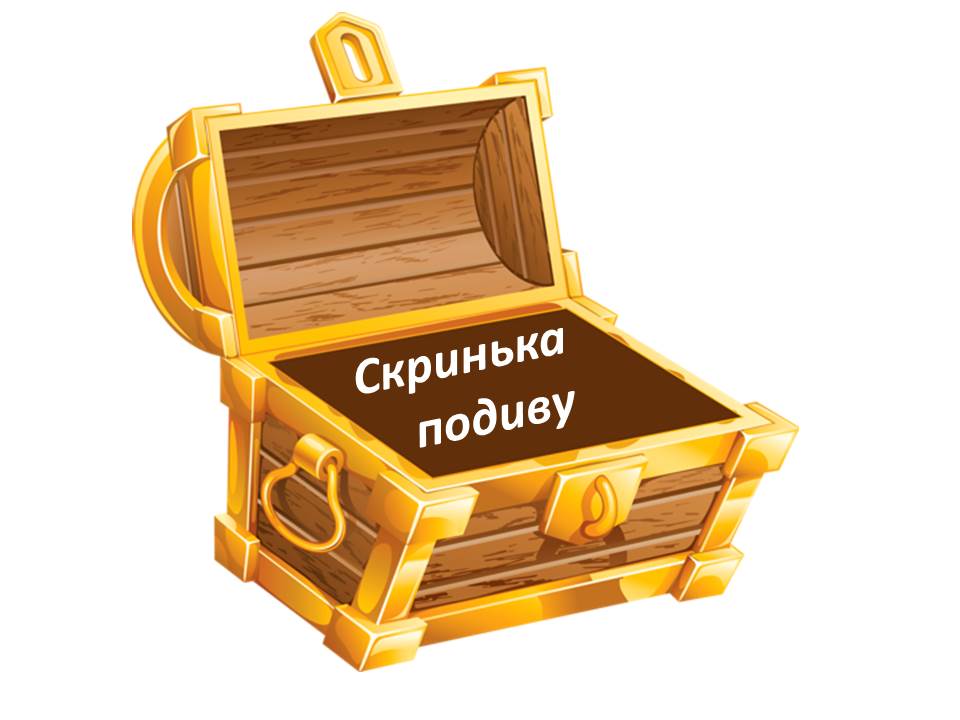 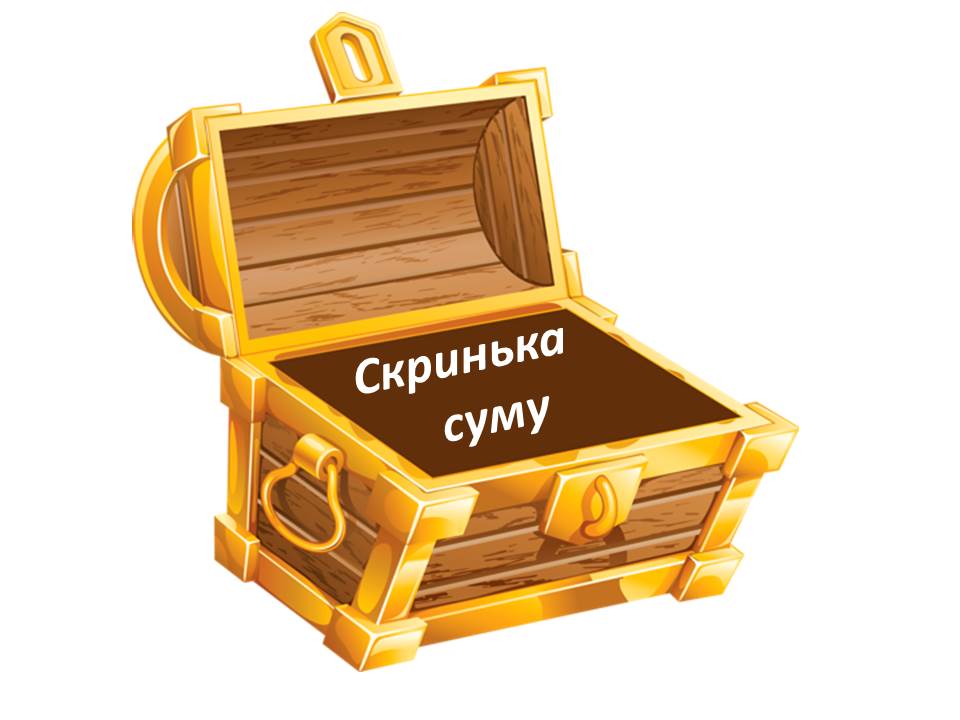 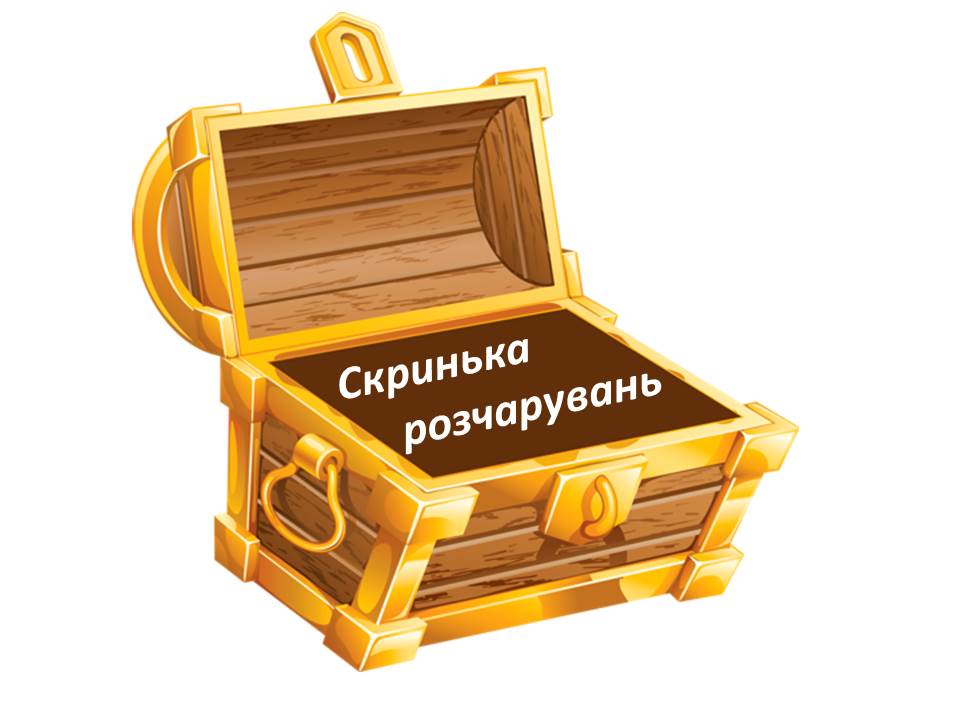 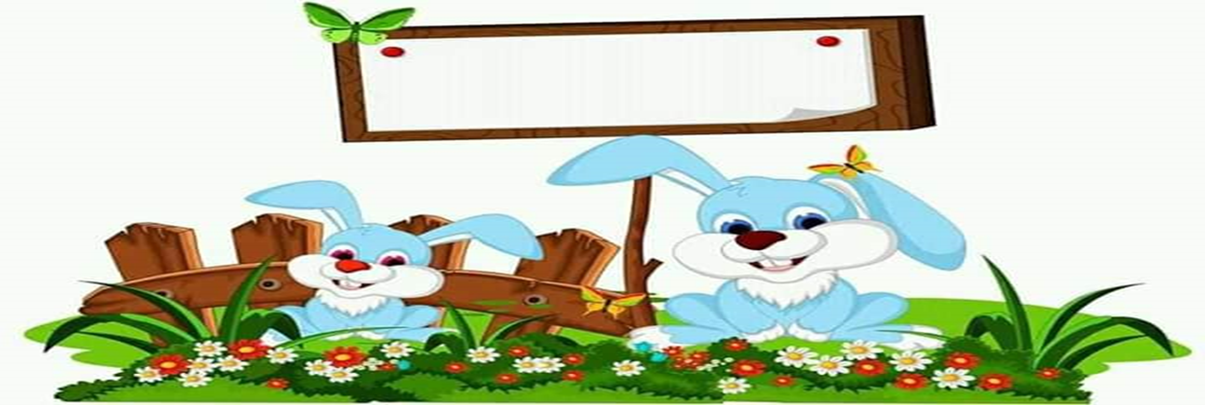 Квиток на вихід
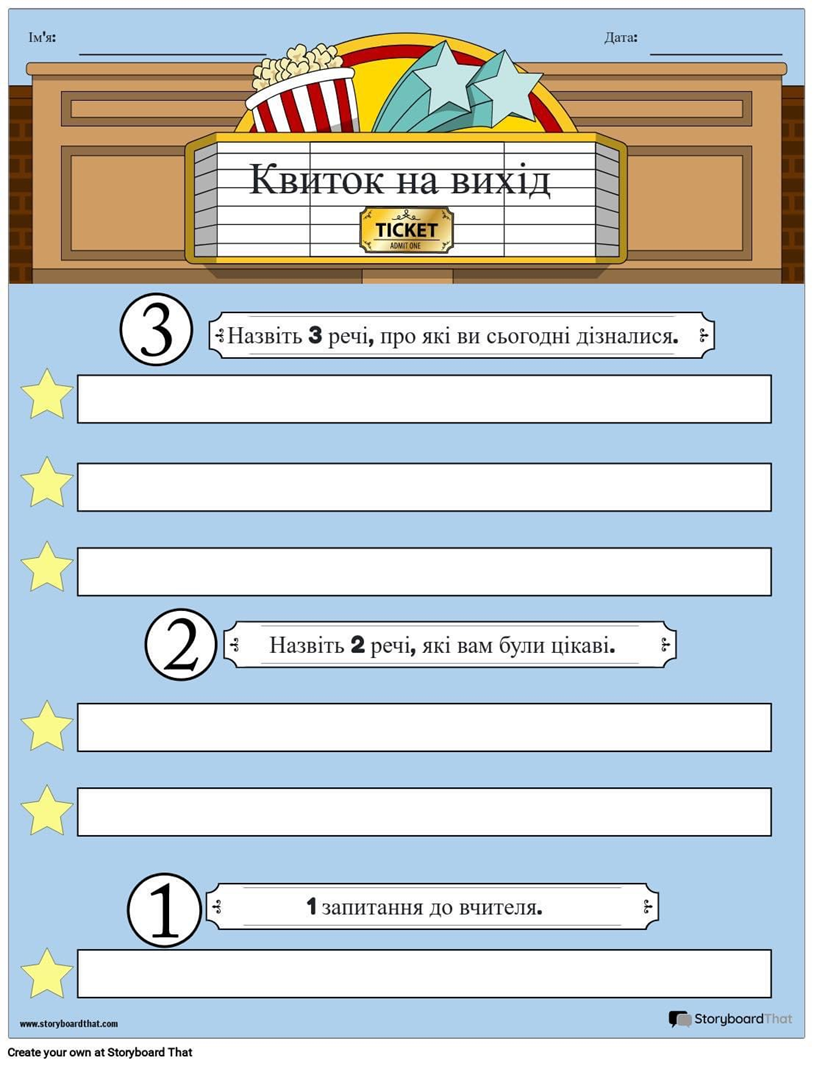 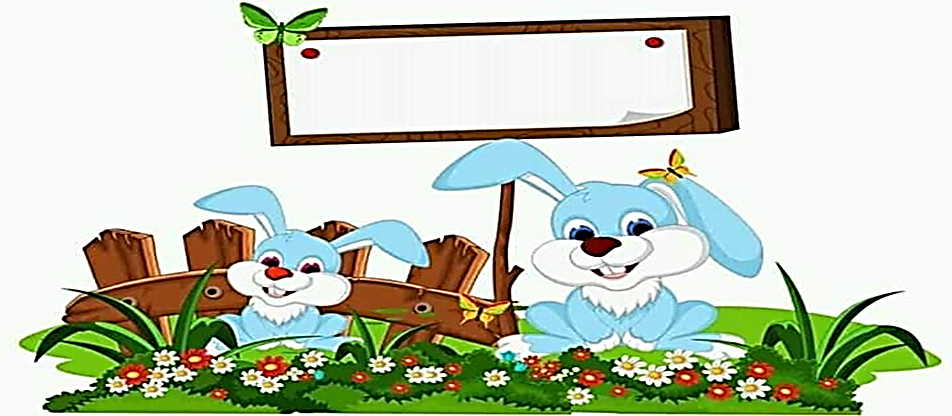 Ромашка Блума
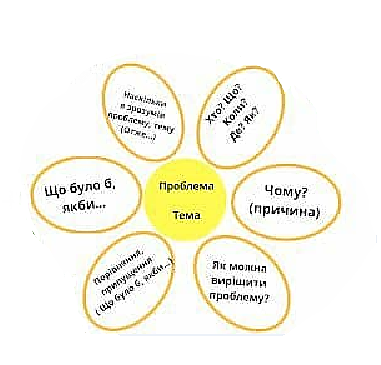 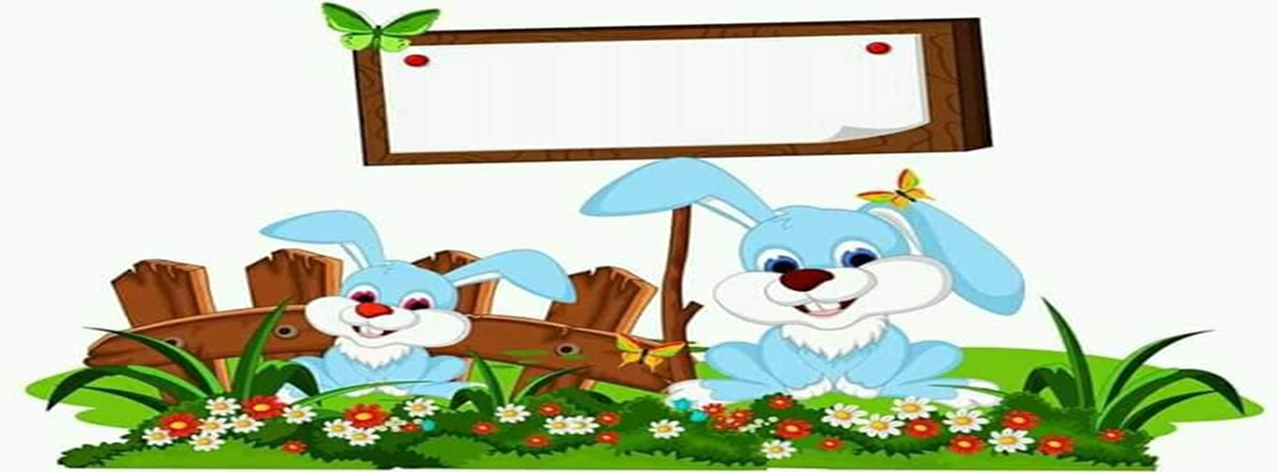 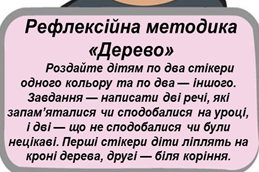 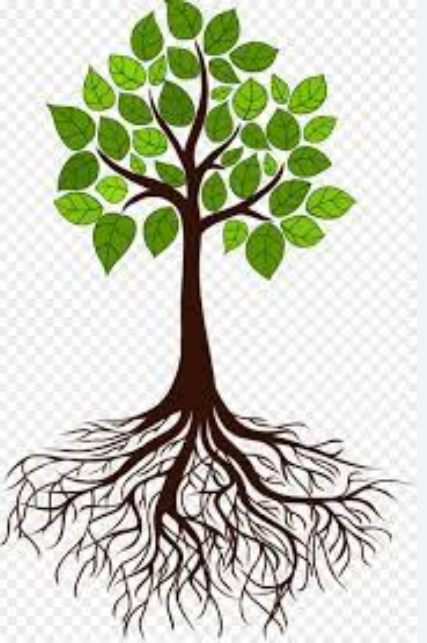 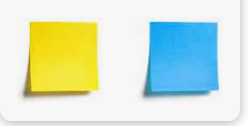 Жовтий стікер – сподобалось

Блакитний – не сподобалось
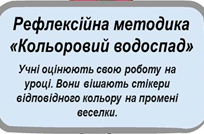 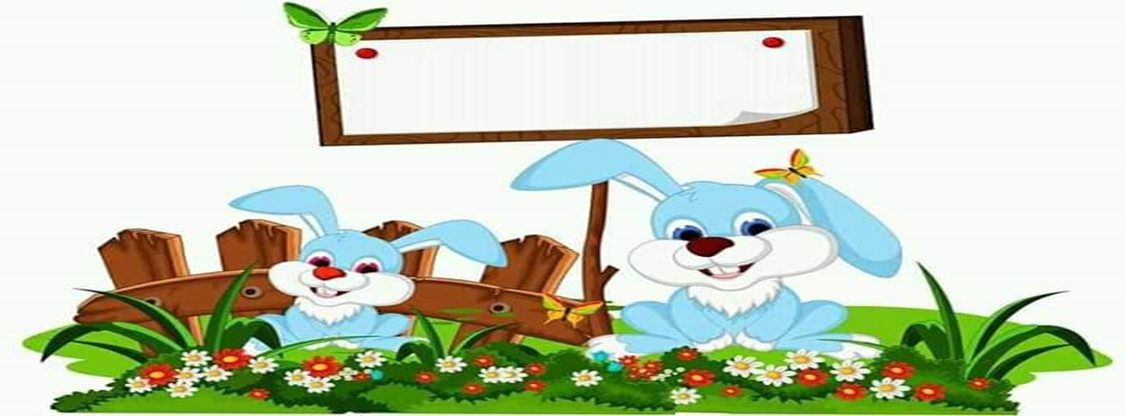 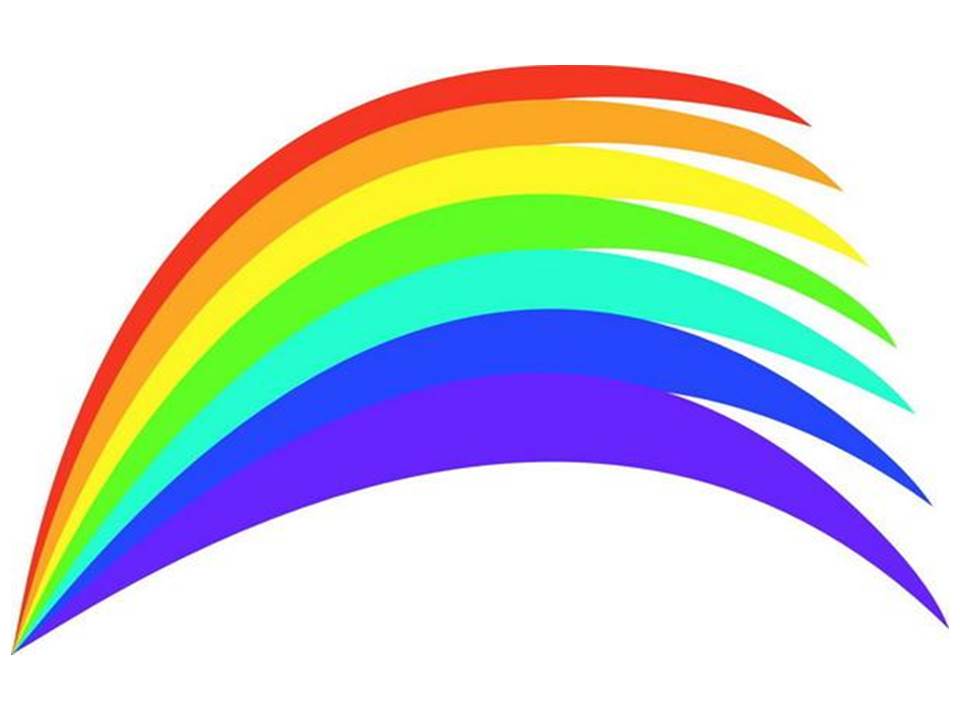 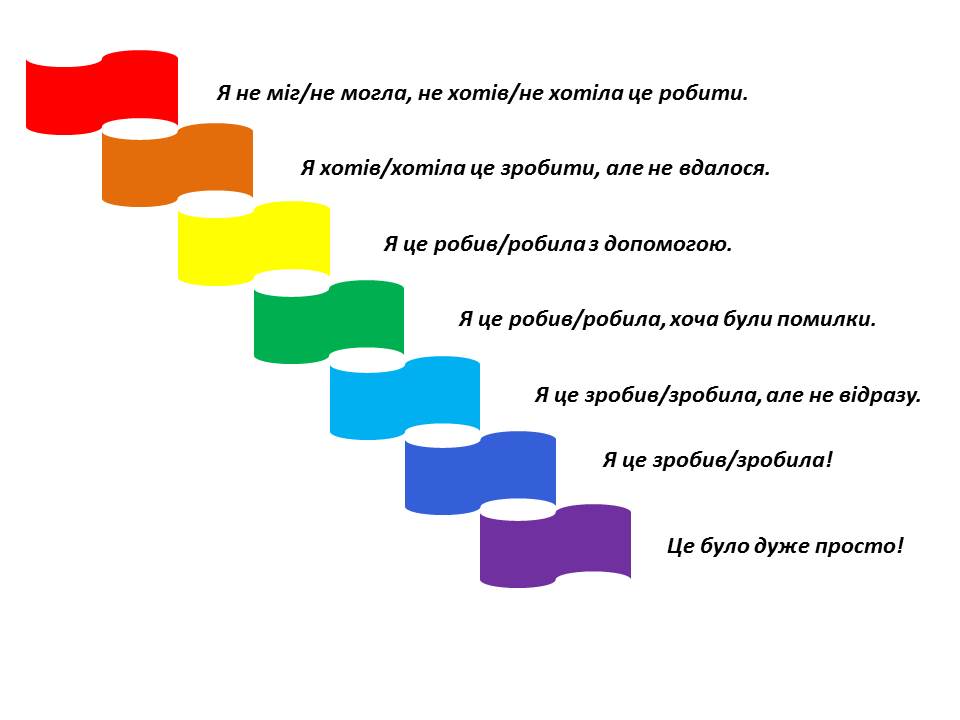 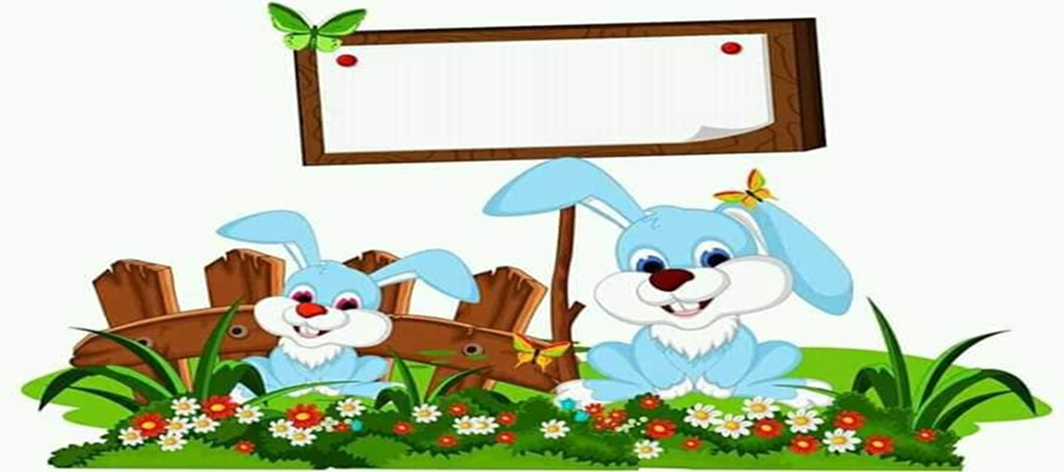 «Фішбоун» або
 «Риб'ячий кістяк»
Голова риби – тема або основна проблема, яка розглядається. Верхні кісточки – основні поняття теми, причини виникнення тієї чи іншої проблеми. Нижні кісточки – сутність поняття, твердження, факт який розкриває причину тієї чи іншої проблеми. Хвіст – висновки за темою. Рекомендовано проводити для групової рефлексії.
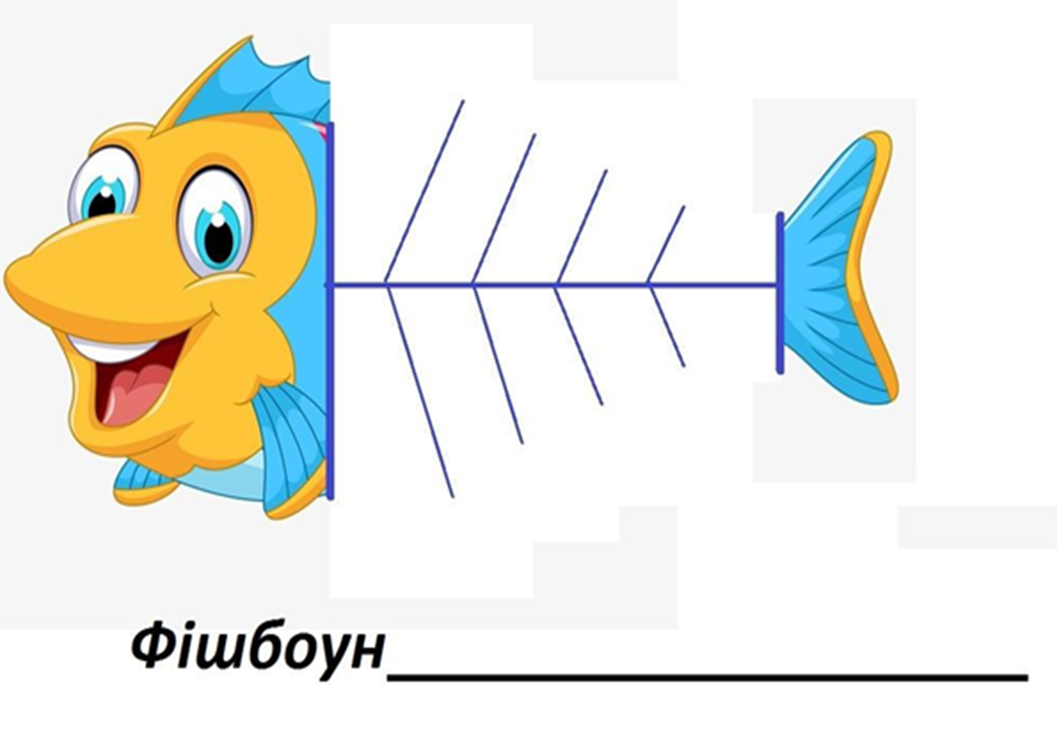 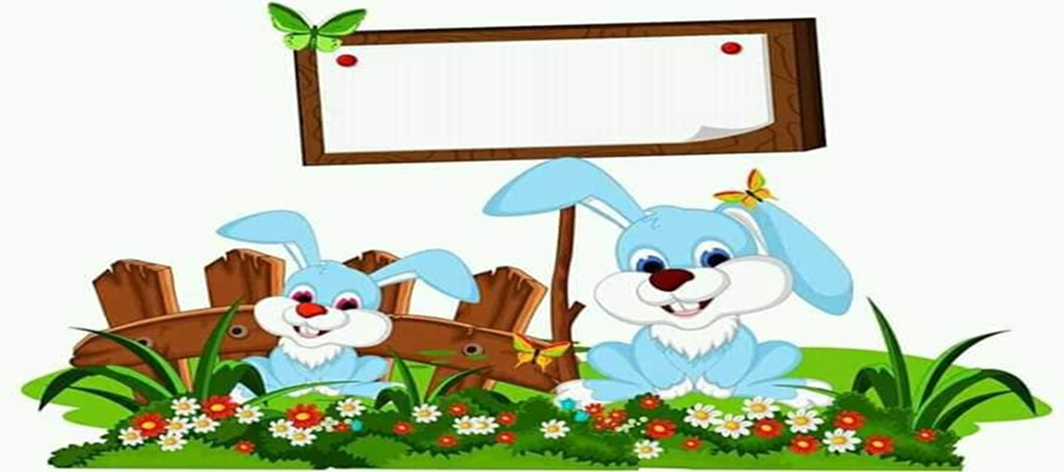 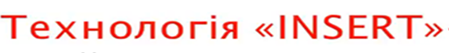 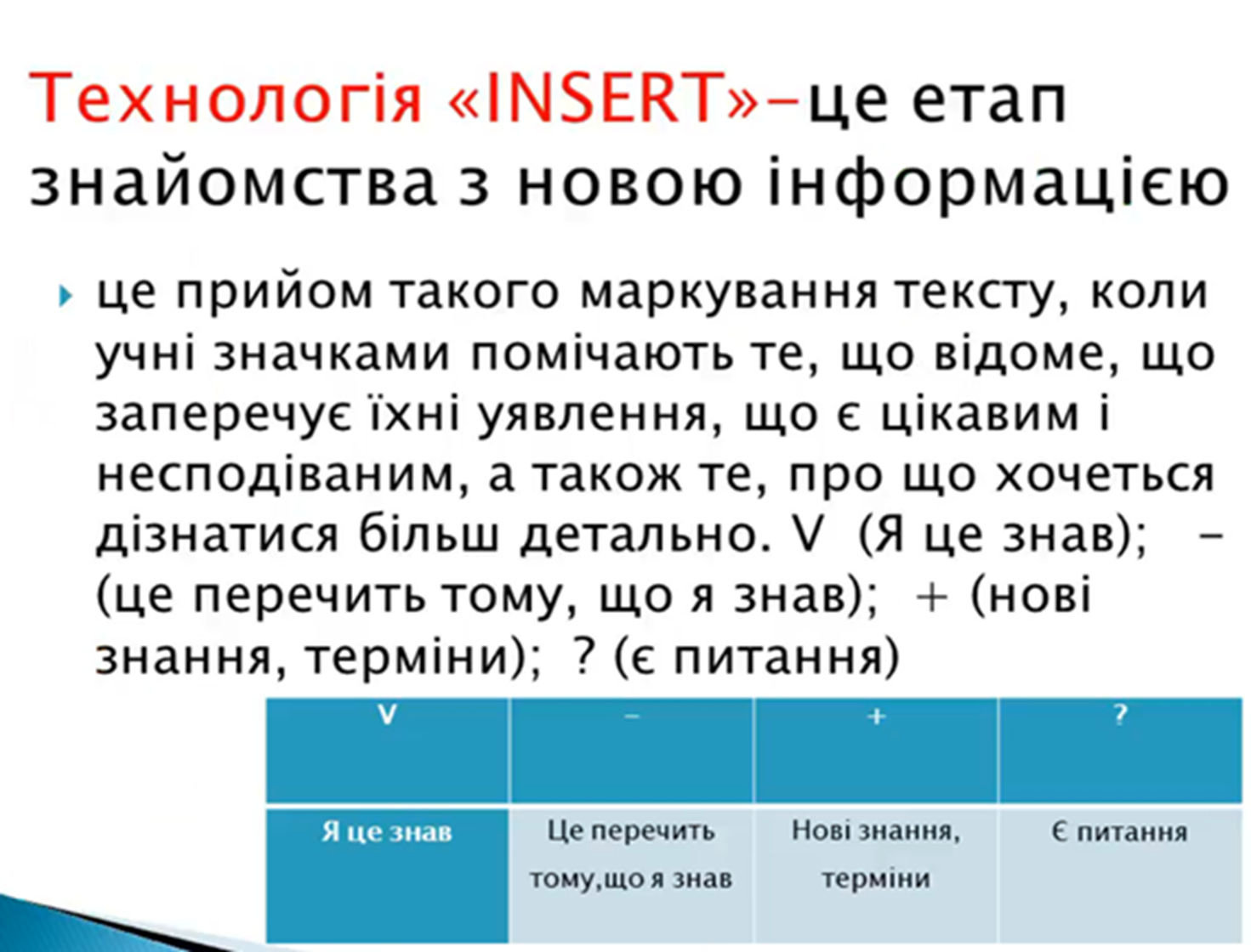 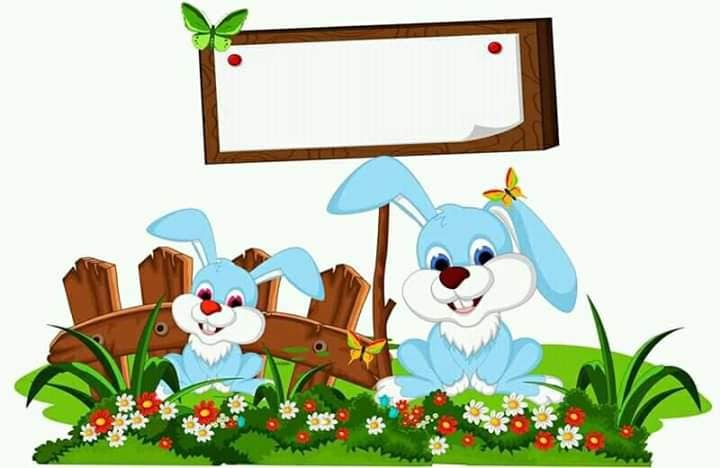 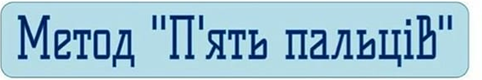 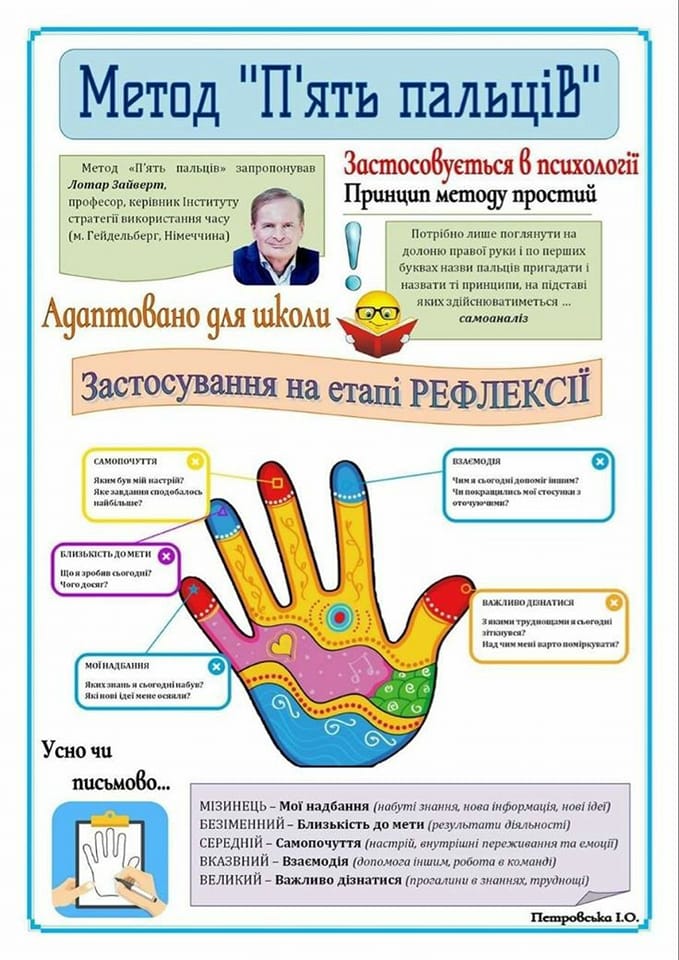 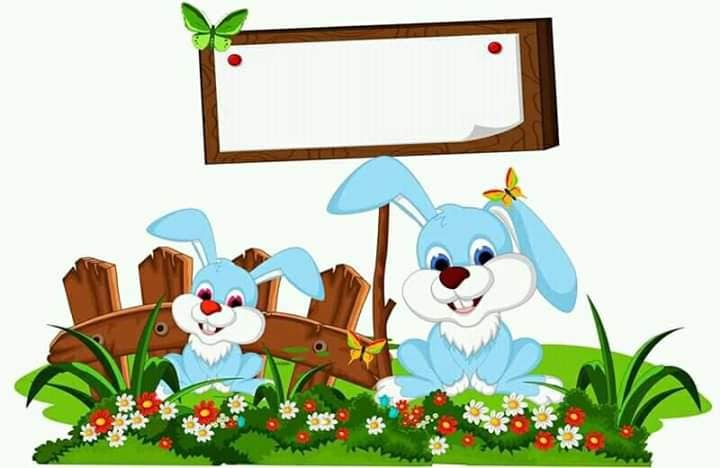 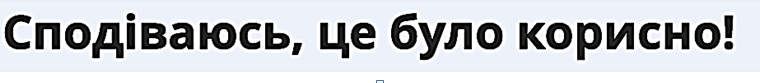